Diplôme honorifique de Thomas Leclercq ()
Diplôme honorifique de Thomas Leclercq ()
Les rouages de l'économie nationale : initiation économique (258385)
May 11 2009 at 4:05:12
Sur Staline (260054)
May 20 2009 at 11:05:45
USC Grâce-Berleur (265129)
June 16 2009 at 4:06:51
Fonds J.- L. Decerf (265152)
June 16 2009 at 4:06:51
Fonds Jean Nihon (265154)
June 16 2009 at 4:06:38
Fonds Fédération liégeoise du POB/PSB/PS (265164)
June 16 2009 at 4:06:10
Fédération verviétoise du Parti socialiste   (265201)
June 17 2009 at 8:06:37
Fonds FMSS/Solidaris (265203)
June 17 2009 at 9:06:47
Fonds Femmes prévoyantes socialistes (265208)
June 17 2009 at 9:06:56
Fonds "Fonds de solidarité Truffaut-Delbrouck" (265211)
June 17 2009 at 9:06:29
Fonds Joseph Bovy (265234)
June 17 2009 at 9:06:23
Collection Henri Brenu (265244)
June 17 2009 at 9:06:08
Fonds Claude Dejardin (265254)
June 17 2009 at 10:06:01
Fonds Georges Dejardin (265256)
June 17 2009 at 10:06:57
Fonds Célestin Demblon (265275)
June 17 2009 at 10:06:02
Fonds Elisa Devlieger (265285)
June 17 2009 at 10:06:01
Fonds Jean-Pierre Digneffe (265288)
June 17 2009 at 11:06:04
Fonds Alex Fontaine-Borguet (265293)
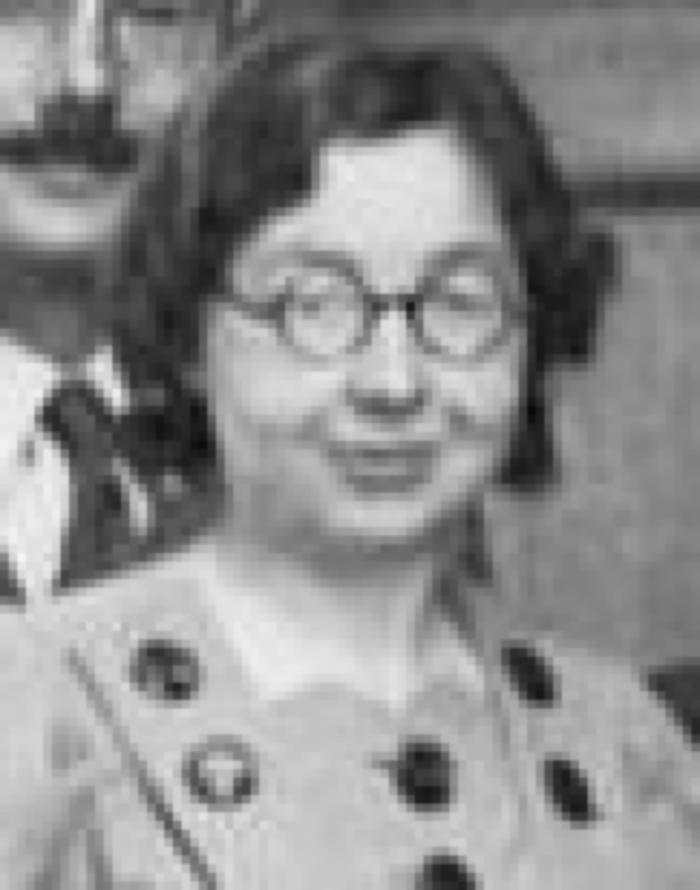 June 17 2009 at 11:06:37
Fonds Grévesse (265306)
June 17 2009 at 11:06:32
Fonds Hoebrechts (265313)
June 17 2009 at 11:06:16
Fonds Mathieu Kisselstein (265317)
June 17 2009 at 11:06:03
Fonds Alphonse Lapaille (265324)
June 17 2009 at 11:06:54
Fonds Christian Léonet (265329)
June 17 2009 at 12:06:10
Fonds Y. Loyen (265340)
June 17 2009 at 12:06:39
Fonds Gilbert Mottard (265364)
June 17 2009 at 1:06:54
Fonds Hubert Rassart (265368)
June 17 2009 at 1:06:31
Exposition internationale de l'eau (Liège 1939) (265376)
June 17 2009 at 2:06:54
Fonds Christiane Wéry (265883)
June 18 2009 at 3:06:27
Fonds Jacques Yerna (265884)
June 18 2009 at 3:06:34
Collection chansons (265889)
June 18 2009 at 4:06:37
Collection gadgets et objets (265890)
June 18 2009 at 4:06:44
Collection photos (265894)
June 18 2009 at 4:06:46
Collection livrets ouvriers (265895)
June 18 2009 at 4:06:06
Collection électorale (266699)
June 24 2009 at 4:06:16
Fonds Georges Truffaut (269465)
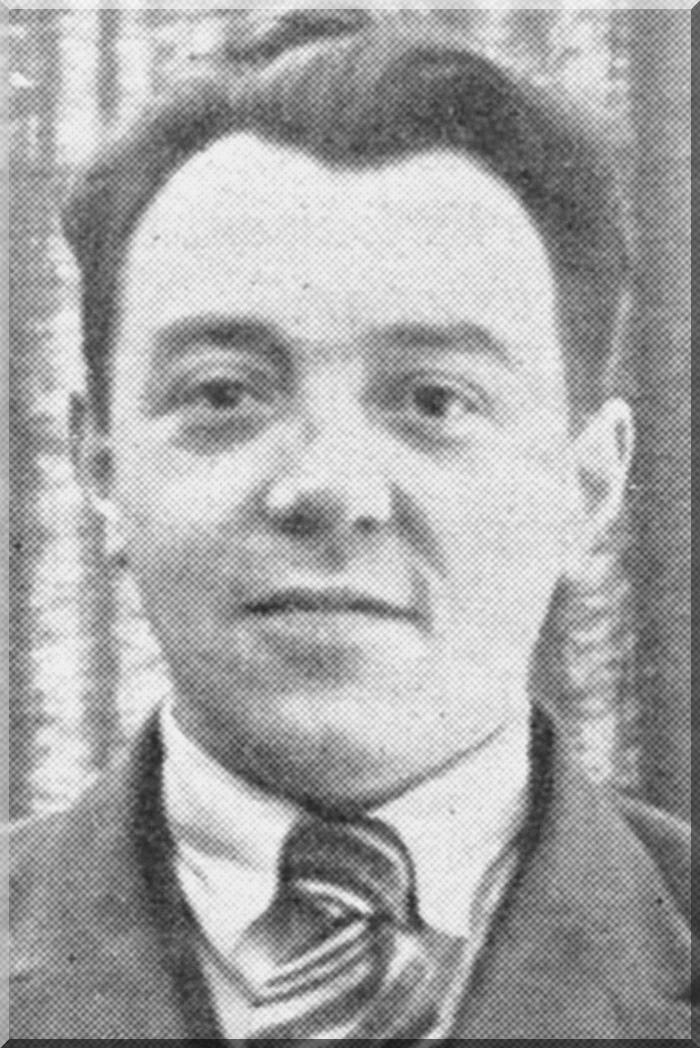 July 6 2009 at 3:07:01
Les conseils ouvriers en Pologne (282547)
August 18 2009 at 10:08
Critique de base : le Parti communiste français entre le passé et l'avenir (282592)
August 18 2009 at 10:08:08
Les techniciens et le pouvoir (315997)
December 14 2009 at 2:12:54
A propos de la doctrine coopérative (320312)
January 15 2010 at 2:01:06
Problème linguistique et socialisme belge ou d'Auguste Vermeylen à Camille Huysmans (321504)
January 22 2010 at 10:01:02
Le programme révisé du Parti socialiste suisse (321643)
January 22 2010 at 12:01:45
Emploi et conditions de travail du personnel infirmier (323431)
January 28 2010 at 3:01:01
Les problèmes du travail en Afrique du Nord (323458)
January 28 2010 at 4:01:13
Pourquoi les travailleurs abandonnent la terre : étude comparative (323460)
January 28 2010 at 4:01:58
Rapport sur l'administration belge du Ruanda-Urundi pendant l'année 1959 (326490)
February 11 2010 at 1:02:41
Congo 1959 : documents belges et africains (326494)
February 11 2010 at 1:02:41
Congo : positions socialistes, 1885-1960 (326531)
February 11 2010 at 1:02:41
Le P.S.B. avait raison : positions socialistes au sujet du Congo, 1959-1960 (326535)
February 11 2010 at 1:02:41
Déclarations et conférence de presse ( Paris 14-19 mai 1960 ) (326587)
February 11 2010 at 1:02:41
Paix en Europe, paix sur toute la Terre : discours au meeting des travailleurs de Moscou consacré au bilan du voyage en France ( 4 avril 1960 ) (326588)
February 11 2010 at 1:02:41
Le pays des Soviets porte-drapeau de la paix et de l'amitié des peuples : discours prononcé au meeting des travailleurs de Moscou au Palais des Sports, le 5 mars 1960 (326589)
February 11 2010 at 1:02:41
Nous nous prononçons pour une paix durable et la liberté des peuples : discours au meeting des travailleurs de Moscou, consacré aux travaux de la délégation soviétique à la Xve session de l'assemblée générale de l'ONU ( 20/10/1960 ) (326590)
February 11 2010 at 1:02:41
Renforcer par le travail créateur la cause de la paix, assurer la victoire dans la compétition économique avec le capitalisme : discours à la conférence de l'U.R.S.S. des participants d'avant-garde à l'émulation des brigades et des ouvriers de choc du travail communiste : le 28 mai 1960 (326591)
February 11 2010 at 1:02:41
Déclaration sur l'octroi de l'indépendance aux pays et peuples coloniaux; Déclaration du gouvernement de l'Union Soviétique à propos du désarmement; Principes fondamentaux du traité de désarmement général et total (326595)
February 11 2010 at 1:02:41
Liberté et indépendance à tous les peuples coloniaux !; Résoudre le problème du désarmement général ! : discours de N. Khrouchtchev à la 15ème session de l'assemblée générale de l'ONU (326596)
February 11 2010 at 1:02:41
Oeuvres  Tome 21 : Août 1914- Décembre 1915 (326682)
February 11 2010 at 1:02:41
Oeuvres   Tome 22 : Décembre 1915-Juillet 1916 (326683)
February 11 2010 at 1:02:41
Texte de la Constitution Belge (326817)
February 11 2010 at 1:02:42
Bains de mer, bains de rêve (326959)
February 11 2010 at 1:02:42
Les délices du pays de Meuse (326968)
February 11 2010 at 1:02:42
La petite et moyenne entreprise dans l'économie belge. Tome 1 : Première partie de la carte économique (327111)
February 11 2010 at 1:02:43
Planning de la production industrielle belge 1960 (327138)
February 11 2010 at 1:02:43
Pour une opposition wallonne : lettre aux jeunes Wallons (327176)
February 11 2010 at 1:02:43
Echo du monde : panorama économique, historique, culturel de tous les pays hors de l'Europe. Vol. 2 Les 2 Amérique (327187)
February 11 2010 at 1:02:43
Mes voyages en République Populaire de Hongrie (327293)
February 11 2010 at 1:02:43
La Pologne : des chiffres et des faits (327295)
February 11 2010 at 1:02:43
Rapport et discours de clôture à la session du Soviet suprême de l'U.R.S.S. (327322)
February 11 2010 at 1:02:43
Le syndicalisme aux Etats-Unis (327349)
February 11 2010 at 1:02:43
La politique sociale de la France (327390)
February 11 2010 at 1:02:44
Mes voyages au Danemark et en Suède (327416)
February 11 2010 at 1:02:44
Mes voyages en République Populaire Roumaine (327418)
February 11 2010 at 1:02:44
Troisième rapport général sur l'activité de la Communauté ( 21 mars 1959-15 mai 1960 ) (327469)
February 11 2010 at 1:02:44
Accord créant une association entre la Communauté Economique Européenne et la Grèce et documents annexes (327476)
February 11 2010 at 1:02:44
Aperçu sur les activités des conseils : avril-septembre 1960 (327484)
February 11 2010 at 1:02:44
Une grande idée se réalise : l'Europe : 9 mai 1960 : discours et messages à l'occasion du dixième anniversaire de la déclaration de M. Robert Schuman (327493)
February 11 2010 at 1:02:44
Le Marché Commun, Pourquoi ? Comment ? (327503)
February 11 2010 at 1:02:44
Le droit foncier à Bruxelles au Moyen Age (327637)
February 11 2010 at 1:02:44
La démocratie enrayée : essai sur le régime parlementaire belge de 1918 à 1958 (327649)
February 11 2010 at 1:02:44
Les événements de Chypre (327817)
February 11 2010 at 1:02:45
Pages d'histoire sociale : 1884-1894 (327959)
February 11 2010 at 1:02:45
Productivité, progrès technique et relations industrielles (328172)
February 11 2010 at 1:02:46
Réforme de l'assurance maladie-invalidité : déclaration de l'assemblée générale des mutualités professionnelles (328250)
February 11 2010 at 1:02:46
Proposition de loi sur la protection de la jeunesse (328260)
February 11 2010 at 1:02:46
La propagande moderne : semaine d'étude, Coxyde, du 16 au 21 octobre 1960 (328265)
February 11 2010 at 1:02:46
Les films fixes : utilisation, évaluation et production (328323)
February 11 2010 at 1:02:47
L'effort d'une grande ville ... (328349)
February 11 2010 at 1:02:47
Institut National des Sciences et Techniques Nucléaires (328375)
February 11 2010 at 1:02:47
La protection morale des mineurs d'âge (328384)
February 11 2010 at 1:02:47
Les travailleurs liégeois et la question scolaire (328393)
February 11 2010 at 1:02:47
Centre d'Eudes Nucléaires de Fontenay-aux-Roses (328484)
February 11 2010 at 1:02:47
Centre d'Etudes nucléaires de Cadarache (328485)
February 11 2010 at 1:02:47
Protection contre les radiations : recommandations (328487)
February 11 2010 at 1:02:47
Coopération, démocratie économique & planification (328521)
February 11 2010 at 1:02:47
Planification et organisation de l'économie (328614)
February 11 2010 at 1:02:48
Programmes socialistes (328618)
February 11 2010 at 1:02:48
Le socialisme et ses promesses. Tome 2 (328676)
February 11 2010 at 1:02:48
Les élections européennes au suffrage universel direct (328727)
February 11 2010 at 1:02:48
Une armée ... pour quoi faire ? : désarmer ou périr (328894)
February 11 2010 at 1:02:49
Origine et évolution du probléme du cumul d'ane activité lucrative et d'une pension de retraite (328951)
February 11 2010 at 1:02:49
La sécurité et l'hygiène du travail (328996)
February 11 2010 at 1:02:49
Collection Documents audiovisuels (340606)
March 17 2010 at 11:03:29
TCB. Bulletin mensuel de la centrale chrétienne des travailleurs du bois et du bâtiment (341694)
March 19 2010 at 2:03:33
Le sport ouvrier en Belgique : suggestions pour promouvoir l'éducation physique, les sports et les activités de plein air (373101)
June 4 2010 at 2:06:14
Le drame de Luluabourg (407732)
November 5 2010 at 11:11:49
Fonds Marcel Lantin (407950)
November 8 2010 at 10:11:33
Indépendance congolaise : pacifique conquête (407998)
November 8 2010 at 11:11:16
Finances syndicales (409912)
November 18 2010 at 4:11:01
Fonds Paul Bolland (415264)
December 2 2010 at 3:12:20
Collection périodiques (449145)
January 10 2011 at 11:01:49
Fonds (et collections) d'archives d'institutions (526008)
February 18 2011 at 11:02:36
CREO (526145)
February 18 2011 at 11:02:55
Collection Dossiers biographiques (538106)
February 25 2011 at 10:02:16
Colloque de Rheinfelden (553605)
March 7 2011 at 1:03:51
Dossier Robert Hallez (736905)
May 27 2011 at 2:05:12
Hubert Lapaille (764945)
June 15 2011 at 2:06:15
Divers (765125)
June 15 2011 at 2:06:24
Les salaires belges : faits et théories (791565)
June 23 2011 at 4:06:21
Le mouvement ouvriers belge (794845)
June 24 2011 at 2:06:10
Chroniques du Canard (801045)
June 28 2011 at 11:06:34
Littré, le Calvin du positivisme (821945)
July 8 2011 at 1:07:51
25e anniversaire : discours du citoyen V. Devillers : président du conseil d'administration = 25e verjaring : toesporaele van kameread V. Devillers voorzitten van de raad vanbeheer (910585)
August 24 2011 at 11:08:46
Ardispène (aubépine) : oeuvres wallonnes (976765)
September 9 2011 at 12:09:18
Collection Coopératrices (1013046)
September 22 2011 at 12:09:45
Manifestes philosophiques : : texteschoisis (1839-1945) (1024880)
October 3 2011 at 1:10:52
Analyse macroéconomique de la fiscalité belge 1913-1958 (1043285)
October 12 2011 at 12:10:07
Renouvellement du socialisme (1054705)
October 14 2011 at 2:10:06
Le catéchisme des prolétaires de Victor Tedesco (1071068)
October 20 2011 at 11:10:11
Histoire de France (1073465)
October 21 2011 at 11:10:40
L'époque contemporaine (1871-1945). Tome 5 : recueils de textes d'histoire pour l'enseignement secondaire (1169212)
November 23 2011 at 4:11:11
Contrôle des naissance et planning familial (1170191)
November 24 2011 at 12:11:37
Vers l'élection directe de l'assemblée parlmentaire européenne (1232026)
December 16 2011 at 2:12:28
Fonds Juliette Vidal (1245365)
December 22 2011 at 2:12:08
Femmes socialistes (1273865)
January 9 2012 at 3:01:21
Femmes prévoyantes socialistes (1273905)
January 9 2012 at 3:01:44
Politique familiale (1274106)
January 9 2012 at 3:01:54
Femmes et travail (1274265)
January 9 2012 at 3:01:59
Pension et aménagement du territoire (1274366)
January 9 2012 at 3:01:21
Protection du consommateur (1274505)
January 9 2012 at 3:01:07
Pacifisme et internationalisme (1274566)
January 9 2012 at 3:01:08
Socialisme et vie politique (1274625)
January 9 2012 at 3:01:38
Comptes-rendus, conférences, congrès, discours, lois, rapports (1275005)
January 9 2012 at 4:01:49
Congrès (1275065)
January 9 2012 at 4:01:34
Discours (1275068)
January 9 2012 at 4:01:40
Rapports (1275105)
January 9 2012 at 4:01:28
Livres et brochures (divers éditeurs) (1275125)
January 9 2012 at 4:01:35
Périodiques isolés (1275405)
January 9 2012 at 4:01:20
Correspondance « Le Monde du travail » concernant la libre pensée (1303467)
January 18 2012 at 9:01:26
Comité d'aide aux ex-prisonniers soviétiques (1303497)
January 18 2012 at 9:01:43
Fonds de solidarité Truffaut-Delbrouck (1303499)
January 18 2012 at 9:01:34
Le contrôle médico-sportif en Belgique (1324165)
January 24 2012 at 4:01:32
Le socialisme et la guerre : au sujet de la critique chinoise de la politique de coexistence (1338066)
February 2 2012 at 2:02:56
Théorie de la nationalisation (1338346)
February 2 2012 at 3:02:46
L'époque contemporaine (1871-1945). Tome V : Recueils de textes d'histoire pour l'enseignement secondaire (1454325)
February 13 2012 at 3:02:49
La querelle du recensement (1481327)
February 22 2012 at 11:02:52
Le Capital critique de l'économie politique. Livre deuxième : Le procès de la circulation du capital. 1 (1509925)
March 5 2012 at 10:03:46
La pensée d'Emmanuel Mounier (1530954)
March 13 2012 at 11:03:41
Le mouvement ouvrier socialiste à Verviers : esquisse d'une histoire (1574765)
April 2 2012 at 11:04:07
Entre deux tables rondes... (1588929)
April 6 2012 at 11:04:10
The Rise of the Latin American Labor Movement (1657585)
April 27 2012 at 10:04:57
Recherche et productivité : bulletin de liaison entre chercheurs. Vol. II, n° 2 (1691686)
May 10 2012 at 11:05:05
L'époque contemporaine (1871-1945). Tome V (1691945)
May 10 2012 at 12:05:57
La Tchécoslovaquie en questions et réponses (1772325)
June 18 2012 at 4:06:30
Travaux de recherches (1908516)
September 4 2012 at 11:09:39
Les syndicats : ce qu'ils sont, ce qu'ils font, leur structure (1908613)
September 4 2012 at 12:09:25
Organisation du syndicat (1910565)
September 5 2012 at 9:09:18
Finances syndicales (1915866)
September 7 2012 at 12:09:40
Comment organiser un programme éducatif syndical (1915910)
September 7 2012 at 12:09:28
Formation syndicale (1915925)
September 7 2012 at 12:09:09
Comment rédiger des lettres officiels et un procès-verbal : comment prendre des notes (1916526)
September 7 2012 at 2:09:17
Les négociations collectives (1917486)
September 10 2012 at 9:09:22
Comment diriger une réunion syndicale (1917568)
September 10 2012 at 9:09:40
Congrès (1917746)
September 10 2012 at 9:09:45
Congrès : les finances belges (1917765)
September 10 2012 at 9:09:24
Congrès : la formation des cadres (1917790)
September 10 2012 at 9:09:30
Congrès : la distribution en Belgique (1917945)
September 10 2012 at 10:09:31
Congrès : la pension des employés (1917985)
September 10 2012 at 10:09:36
Congrès : l'industrie belge dans le marché commun (1918006)
September 10 2012 at 10:09:34
Les juifs et l'antisémitisme dans les pays communistes : entre l'intégration et la sécession (1920407)
September 11 2012 at 9:09:33
Exposé sur l'évolution de la situation sociale dans la Communauté en 1959 (1950891)
September 25 2012 at 11:09:56
Les coordonnées européennes de l'économie liégeoise (1962825)
October 3 2012 at 9:10:44
Félicien Rops, athée et franc-maçon (1976845)
October 11 2012 at 9:10:44
Biometrie gegevens (1960) (1993566)
October 19 2012 at 10:10:50
Pour un socialisme humaniste (2020428)
November 6 2012 at 12:11:09
Socialisme (2066226)
November 28 2012 at 11:11:45
Le drame du siècle : misère, sous-développement, inconscience, espoir (2090826)
December 5 2012 at 4:12:37
Une politique sociale de la jeunesse : santé, enseignement, profession, logement, loisirs (2093285)
December 6 2012 at 4:12:25
Socialisme vivant (dix lettres à un jeune) (2093746)
December 7 2012 at 9:12:44
Vivre à Hiroshima (2103870)
December 11 2012 at 2:12:11
Histoire du Parti communiste de l'Union soviétique (2111846)
December 14 2012 at 2:12
L'Amérique est-elle trop riche? (2119245)
December 18 2012 at 4:12:57
Unissons les efforts de tous les peuples dans la lutte pour la paix et la liberté : recueil des discours, des interviews, des entretiens de N. Khrouchtchev concernant la XVe session de l'Assemblée générale de l'ONU (2120265)
December 19 2012 at 12:12:28
Colloques de Rheinfelden (2121065)
December 19 2012 at 2:12:17
Les parlementaires vus du balcon: croquis innocents (2121145)
December 19 2012 at 3:12:15
La dénatalité en Belgique : moyens d'y remédier (2122145)
December 20 2012 at 10:12:54
Syndicats et lutte de classes (2122205)
December 20 2012 at 10:12:45
Carnets intimes: journal d'un conférencier populaire (2123106)
December 20 2012 at 2:12:25
Discours prononcé par S.M. le Roi : lors de la commémoration du centenaire du Crédit communal de Belgique : 20 octobre 1960 (2141986)
January 8 2013 at 3:01:04
Atlas historique de la musique (2294907)
February 25 2013 at 12:02:13
Bandes audio (2474326)
May 2 2013 at 5:05:05
Bandes audiovisuelles (2773745)
October 9 2013 at 6:10:36
Fonds Freddy Terwagne (2846465)
November 21 2013 at 8:11:33
Repères biographiques et portraits (3323425)
July 1 2014 at 11:07:37
Essor et développement de Liège et sa région (3323426)
July 1 2014 at 11:07:04
Jeunesse (3325685)
July 2 2014 at 9:07:24
Parcours militaire (3326286)
July 2 2014 at 10:07:58
Le socialiste (3326745)
July 2 2014 at 10:07:53
Vie privée (3326785)
July 2 2014 at 10:07:59
Portraits et hommages (3327105)
July 2 2014 at 11:07:24
Monument Tchantchès (3328046)
July 2 2014 at 2:07:02
Bains de la Sauvenière (3328085)
July 2 2014 at 2:07:11
Presse (3349870)
July 10 2014 at 4:07:50
Port autonome et Canal Albert (3349874)
July 10 2014 at 4:07:41
Le Grand Liège (3349875)
July 10 2014 at 4:07:28
Darwinisme et religion : la lutte idéologique en biologie. (3578665)
December 8 2014 at 2:12:55
Histoire illustrée de la guerre de 1914 (3580730)
December 9 2014 at 2:12:22
Drapeaux "Prolétaire Hutois" (3752686)
March 26 2015 at 12:03:03
Drapeaux "Mutuelle les Prolétaires Hutois" (3752705)
March 26 2015 at 12:03:43
Registre de la correspondance : 1956 - 1963 / Indicateur tenu par le Secrétaire Communal (3753326)
March 26 2015 at 2:03:26
Conseil national de Protection de la jeunesse et Comité de Protection de la jeunesse (4027077)
October 20 2015 at 2:10:35
Condition féminine (4027232)
October 20 2015 at 2:10:42
Congrès internationaux (4027253)
October 20 2015 at 2:10:11
Logement (4027351)
October 20 2015 at 3:10:51
Œuvre nationale de l'enfance (4027391)
October 20 2015 at 3:10:46
Office de réadaptation sociale (4027471)
October 20 2015 at 3:10:42
Médecine préventive (4027492)
October 20 2015 at 3:10:59
Quartier de Droixhe (4027733)
October 20 2015 at 3:10:05
Fonds Louis Donnay  (4132640)
January 21 2016 at 3:01:11
La "représentativité" des syndicats (4178363)
February 19 2016 at 10:02:52
Les droits et les organisations des anciens combattants de Yougoslavie (4214872)
March 16 2016 at 10:03:06
L'utilisation des déchets urbains à des fins agricoles et horticoles dans les pays d'Europe occidentale (4218193)
March 16 2016 at 4:03:59
Le jour le plus long : 6 juin 1944 (4230892)
March 25 2016 at 10:03:42
Qui sont les leaders congolais ? (4261693)
April 25 2016 at 1:04:07
La Femme prévoyante : revue mensuelle des Femmes prévoyantes socialistes N°1 (4305871)
May 20 2016 at 11:05:17
La Femme prévoyante : revue mensuelle des Femmes prévoyantes socialistes N°3 (4305875)
May 20 2016 at 11:05:47
La Femme prévoyante : revue mensuelle des Femmes prévoyantes socialistes N°4 (4305878)
May 20 2016 at 11:05:14
La Femme prévoyante : revue mensuelle des Femmes prévoyantes socialistes N°5 (4305880)
May 20 2016 at 11:05:39
La Femme prévoyante : revue mensuelle des Femmes prévoyantes socialistes N°8 (4305885)
May 20 2016 at 11:05:44
La Femme prévoyante : revue mensuelle des Femmes prévoyantes socialistes N°9 (4305886)
May 20 2016 at 11:05:09
1er mai à Liège : manifestation (ARC-C AFF MAI 0044)
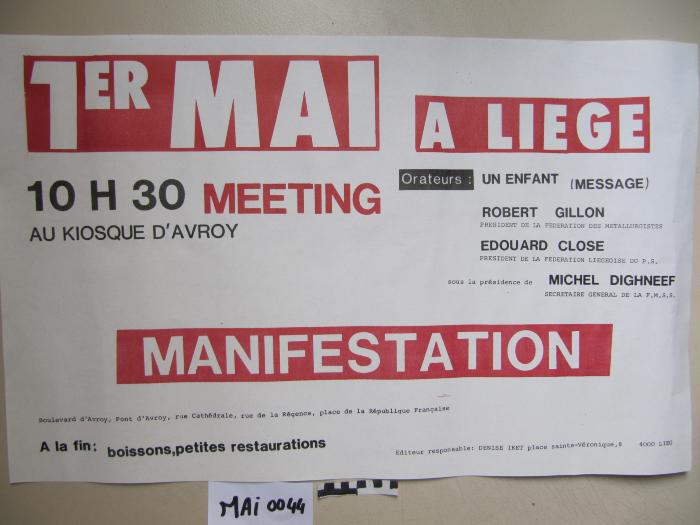 Le 1er mai c'est aussi l'affaire des jeunes (ARC-C AFF MAI 0046)
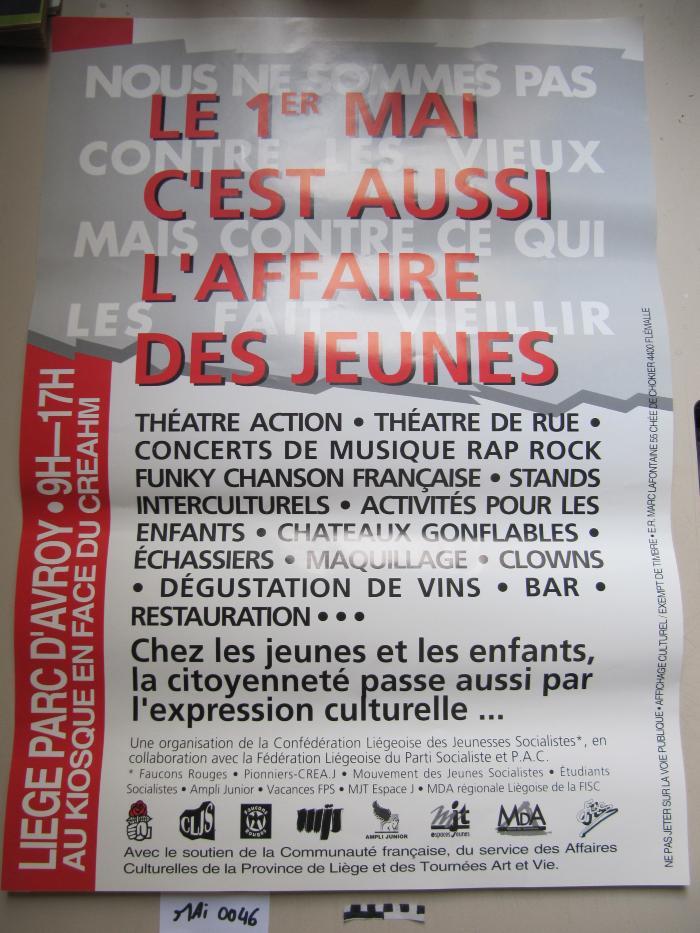 Fonds France Truffaut (ARC-P TRU-F)
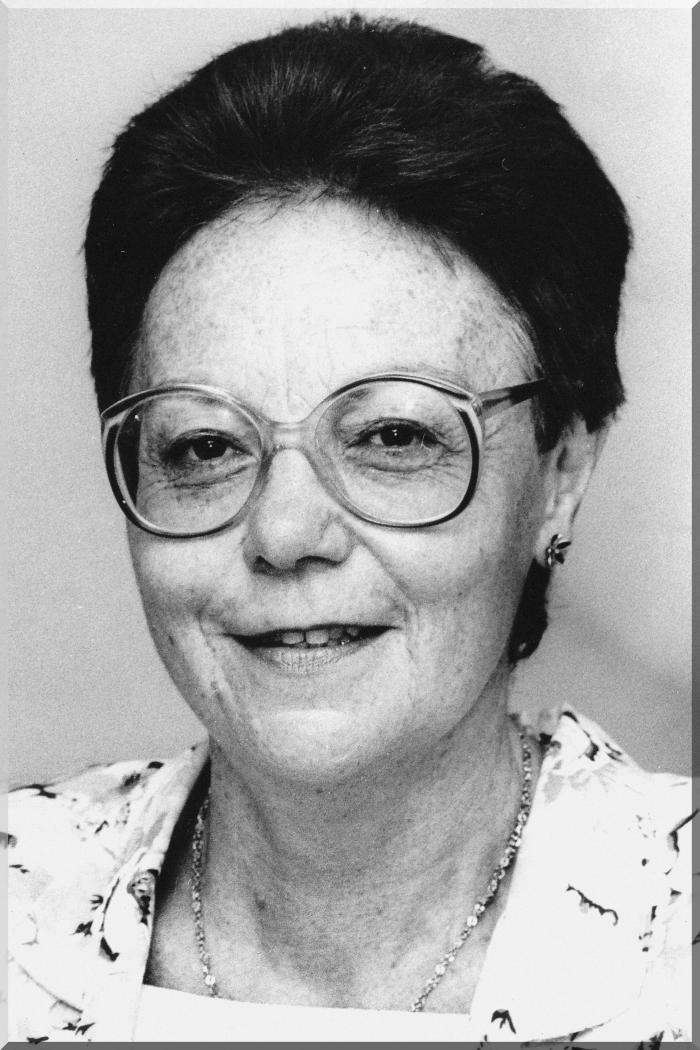 July 6 2009 at 3:07:01